Муниципальное дошкольное образовательное автономное учреждение«Детский сад № 35»
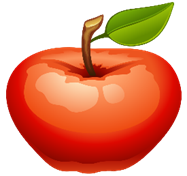 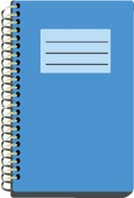 Интерактивная игра «Собери портфель»
(старший дошкольный возраст)
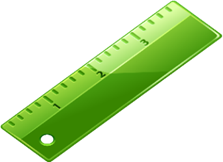 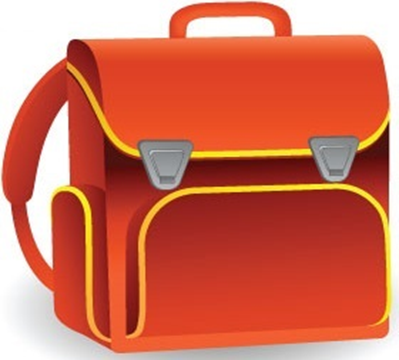 Составил: 
Масакова С.А. – воспитатель
высшей категории
2022 г.
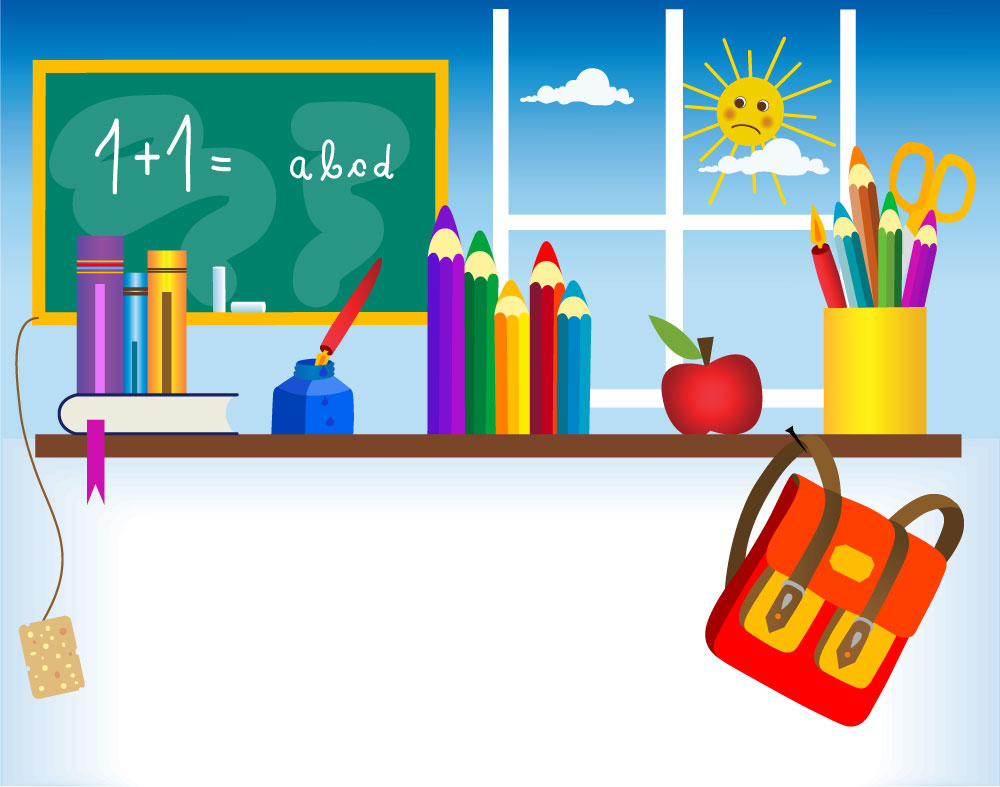 «Собери портфель»
Цель: Формировать знания детей о школе. Закреплять названия и назначение школьных принадлежностей.
Помоги САШЕ собрать портфель в школу.
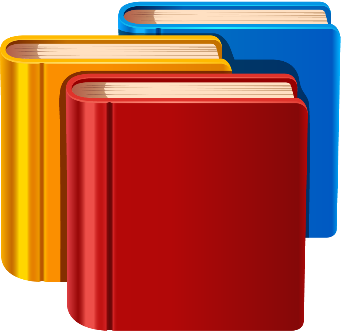 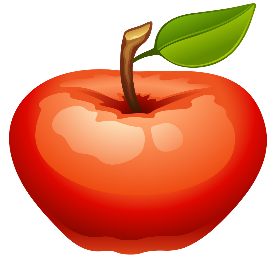 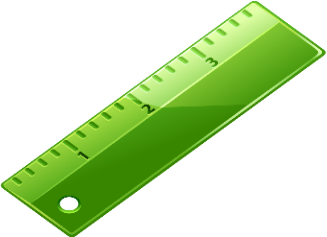 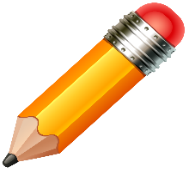 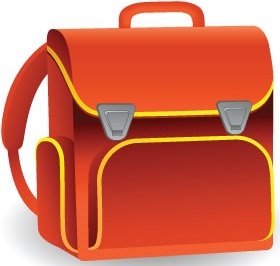 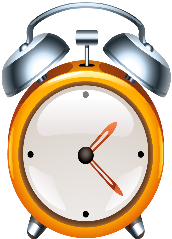 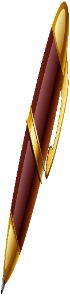 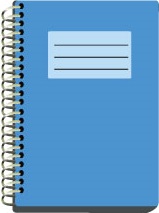 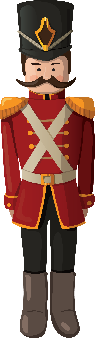 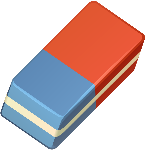 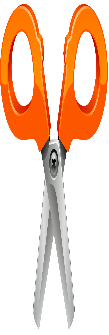 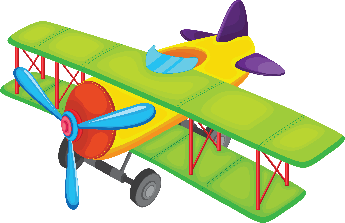 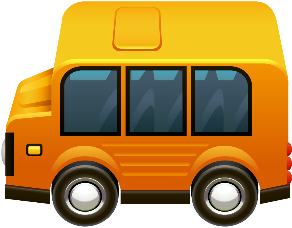 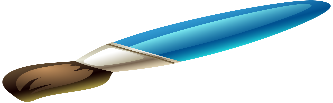 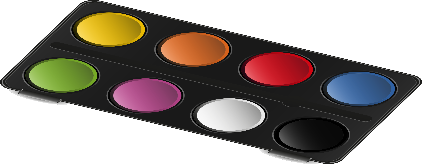 Какие мы молодцы! Всё собрали!